Monitoring of Retaining Wall Lateral Earth Pressures Within High Plasticity, Expansive  (Yazoo) Clay
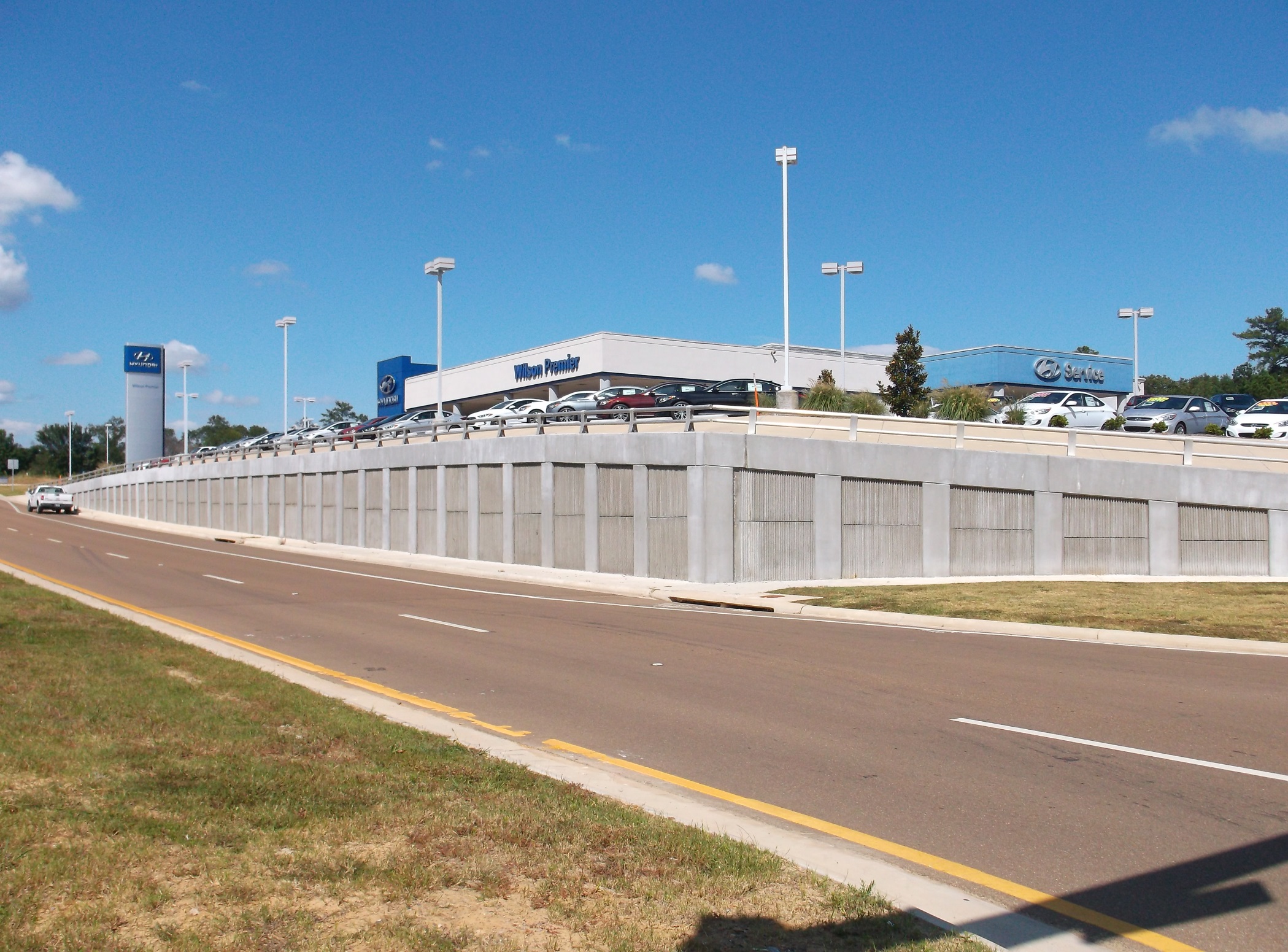 SITE PLAN AND GENERALIZED SOIL PROFILE
RETAINING WALL BORING LOGS
BORING B-1
BORING B-2
TYPICAL RETAINING WALL BORING
RETAINING WALL BORING LOGS
SUMMARY SOIL PROPERTIES

WEATHERED YAZOO CLAY
Ɣ = 111 PCF
C = 2,100 PSF
ᶲ = 0°
WATER CONTENT – 33% TO 48%
LIQUID LIMIT – 100% TO 113%
PI – 72% TO 75%

UNWEATHERED YAZOO CLAY
Ɣ = 114 PCF
C = 6,600 PSF
ᶲ = 0°
WATER CONTENT - 28% TO 44%
LIQUID LIMIT – 92% TO 107%
PI – 59% TO 69%
BORING B-3
EXTENT OF YAZOO CLAY WITHIN THREE STATE AREA
Ref.:  Lee Jr., Landis T., “State Study 151 and 236:  Yazoo Clay
Investigation; USACE ERDC; June 2012.
ASSUMED TO ORIGINATE IN THE EOCENE ERAJACKSON GROUP, YAZOO FORMATIONJACKSON DOME, 25 SQ. MILES CENTERED APPROX. 2000 FEET BELOW JACKSONDIPS IN ALL DIRECTIONS FROM DOMEYAZOO CLAY OUTCROPS IN 6 COUNTIESIN MISSISSIPPI
Ref.:  Lee Jr., Landis T., “State Study 151 and 236:  Yazoo Clay
Investigation; USACE ERDC; June 2012.
GEOLOGIC VICINITY AND SITE LOCATION
SITE LOCATION
Ref.:  Lee Jr., Landis T., “State Study 151 and 236:  Yazoo Clay
Investigation; USACE ERDC; June 2012.
YAZOO CLAY
BEIGE, YELLOWISH ORANGE (OXIDIZED/WEATHERED), HIGH PLASTICITY, MONTMORILLIC CLAY (CH); CAN BE CALCAREOUS AND CONTAIN GYPSUM
BLUE-GRAY, UNWEATHERED, CALCAREOUS, FOSSILIFEROUS, SLIGHTLY SILTY, HIGH PLASTICITY, MONTMORILLIC CLAY (CH); TRACE THIN LIMESTONES AND BENTOTONIC CLAY
CONSTRUCTION PLAN, PROFILE & SECTION
SHAFTS 62, 64 AND 76
DESIGN LATERAL EARTH PRESSURES
DESIGN LATERAL EARTH PRESSURES IN HIGHLY PLASTIC, EXPANSIVE, WEATHERED YAZZO CLAY CONSIDERING SWELLING POTENITAL OF THESE SOILS.  

DR. LYTTON’S EXPANSIVE LATERAL EARTH PRESSURE THEORY USED TO ESTIMATE LATERAL EARTH PRESSURES IN THE SOIL IN THE UPPER FIVE FEET.

ZONE 1 (0 FEET TO 5 FEET) – MAXIMUM LATERAL EARTH PRESSURE ESTIMATED TO BE EQUAL TO THE PASSIVE EARTH PRESSURE ASSUMING UNDRAINED SHEAR STRENGTH OF 2,000 PSF.

ZONE 2 (BETWEEN 5 FEET AND 12 FEET) – LATERAL EARTH PRESSURE TO VARY LINEARLY BETWEEN THE BOTTOM OF ZONE 1 AND THE TOP OF ZONE 3.

ZONE 3 (SOIL DEPTH GREATER THAN 12 FEET) – MAXIMUM LATERAL EARTH PRESSURE ESTIMATED TO EQUAL THE AT-REST EARTH PRESSURES.
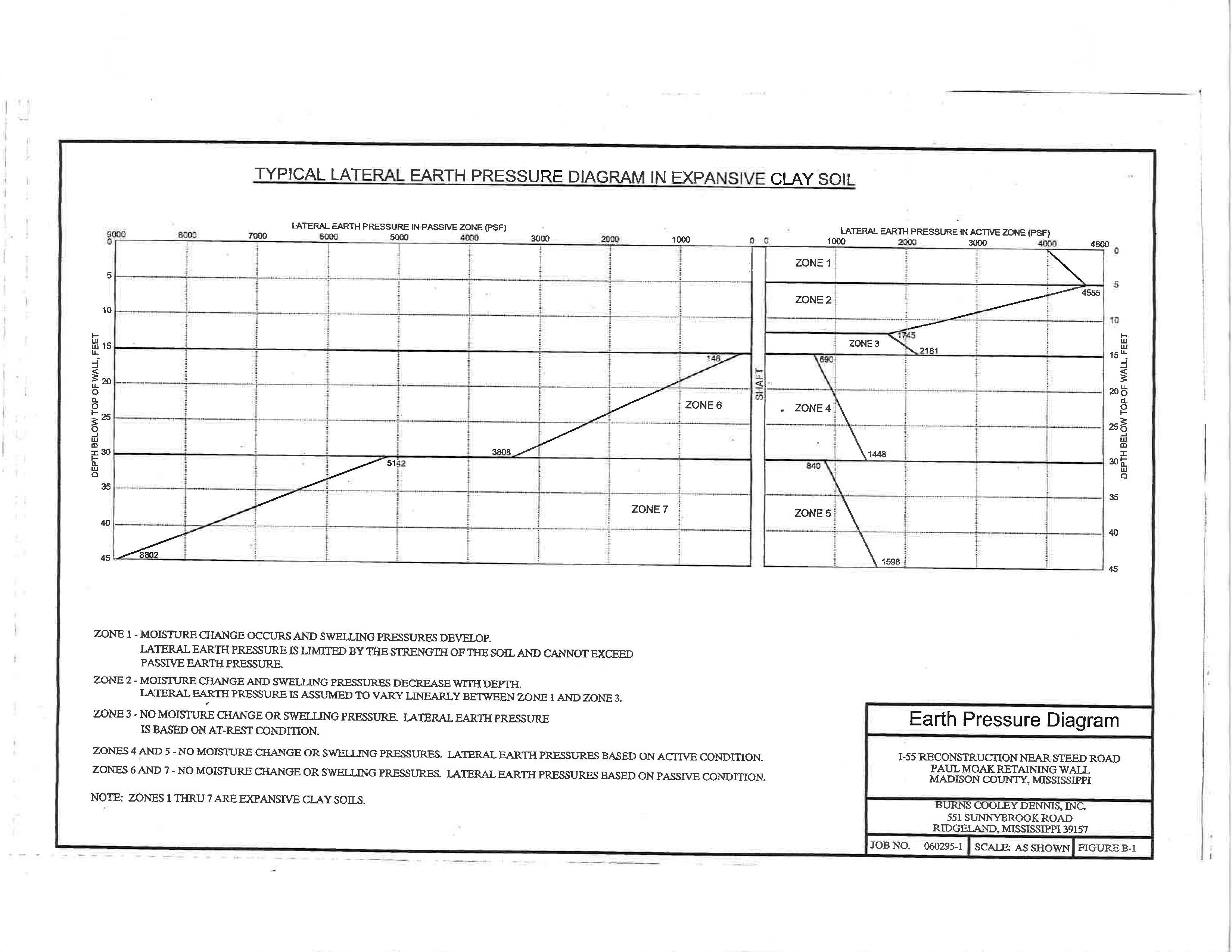 Ref.: Burns Cooley Dennis, Inc., “Geotechnical Investigation, I-55 Reconstruction Near Steed Road, Paul Moak GMC Retaining Wall, Madison County, MS; Report No. 060295-1; June 23, 2008.
TOP OF WALL MODIFICATIONS
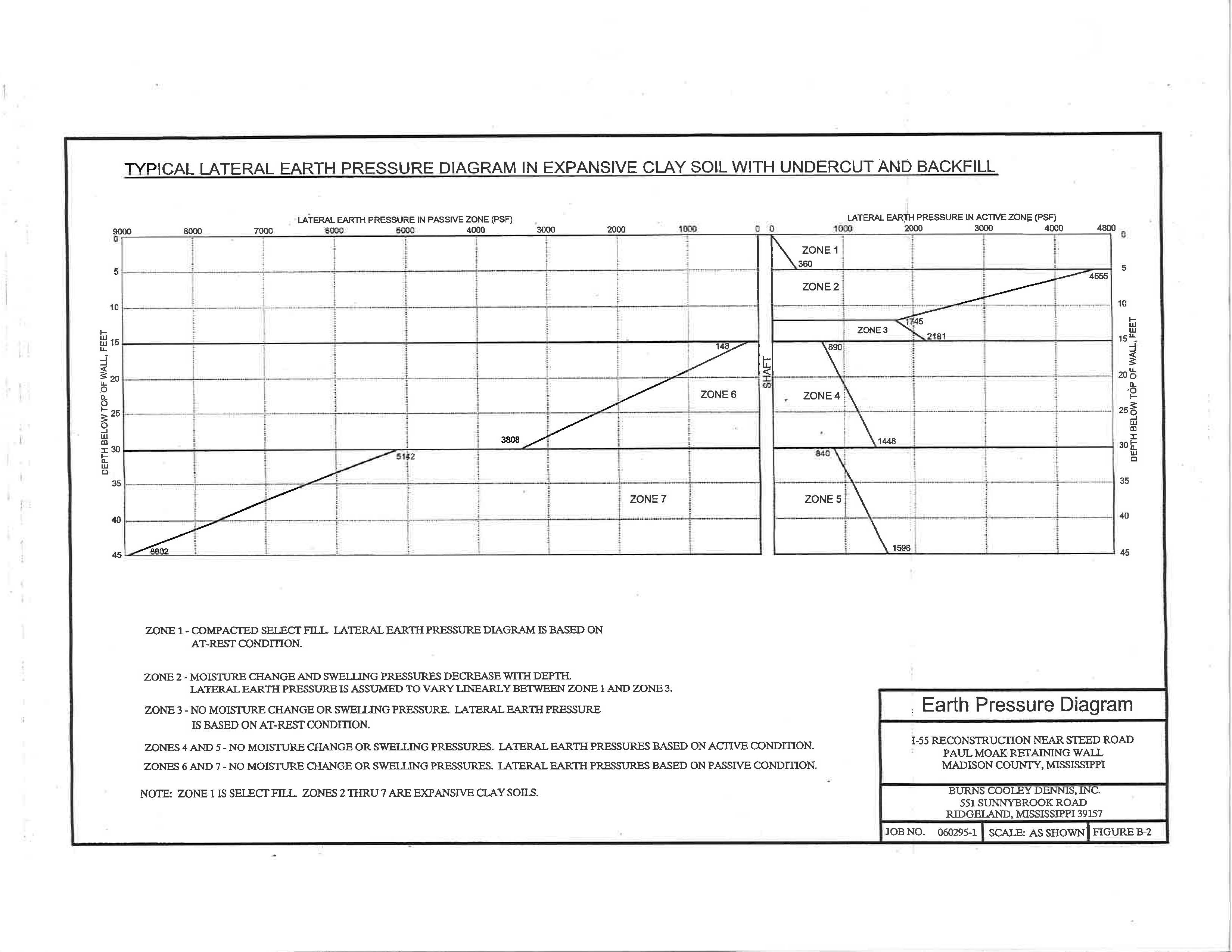 Ref.: Burns Cooley Dennis, Inc., “Geotechnical Investigation, I-55 Reconstruction Near Steed Road, Paul Moak GMC Retaining Wall, Madison County, MS; Report No. 060295-1; June 23, 2008.
INSTRUMENTATION DIAGRAM
SHAFT 62
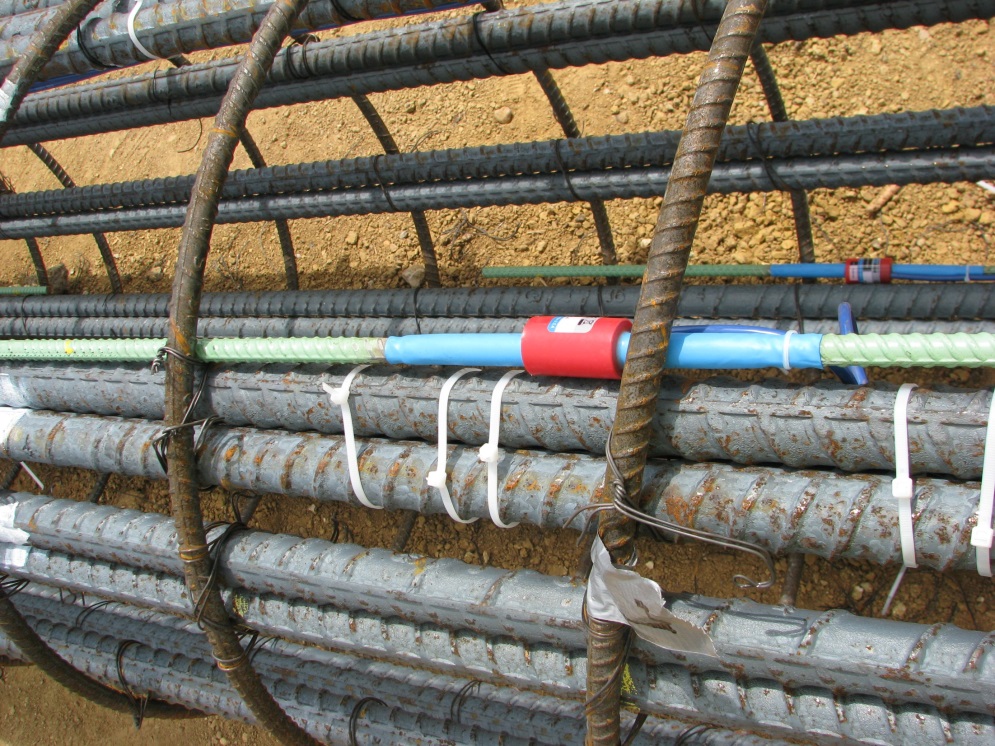 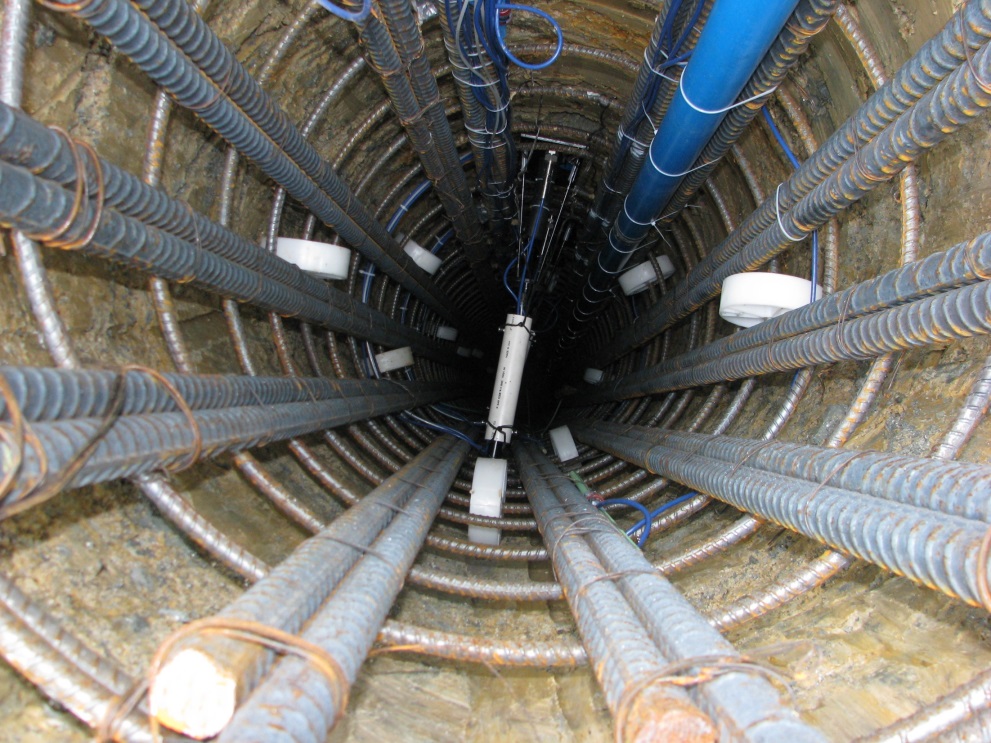 SHAFT 62 CONTINUED
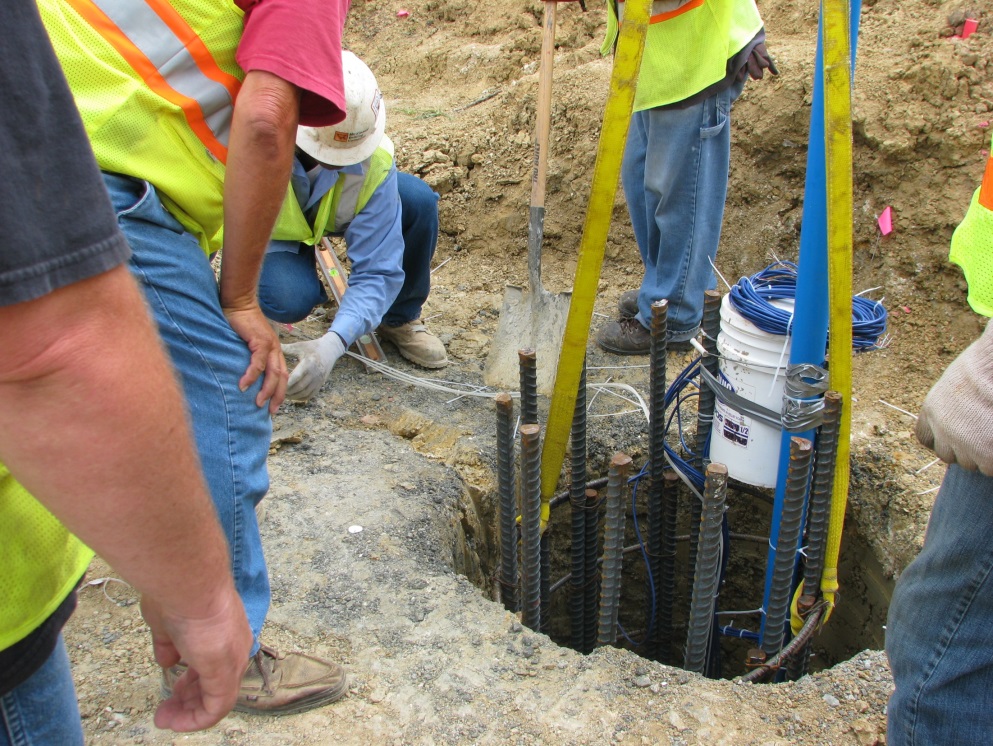 SHAFT 62 ABANDONED
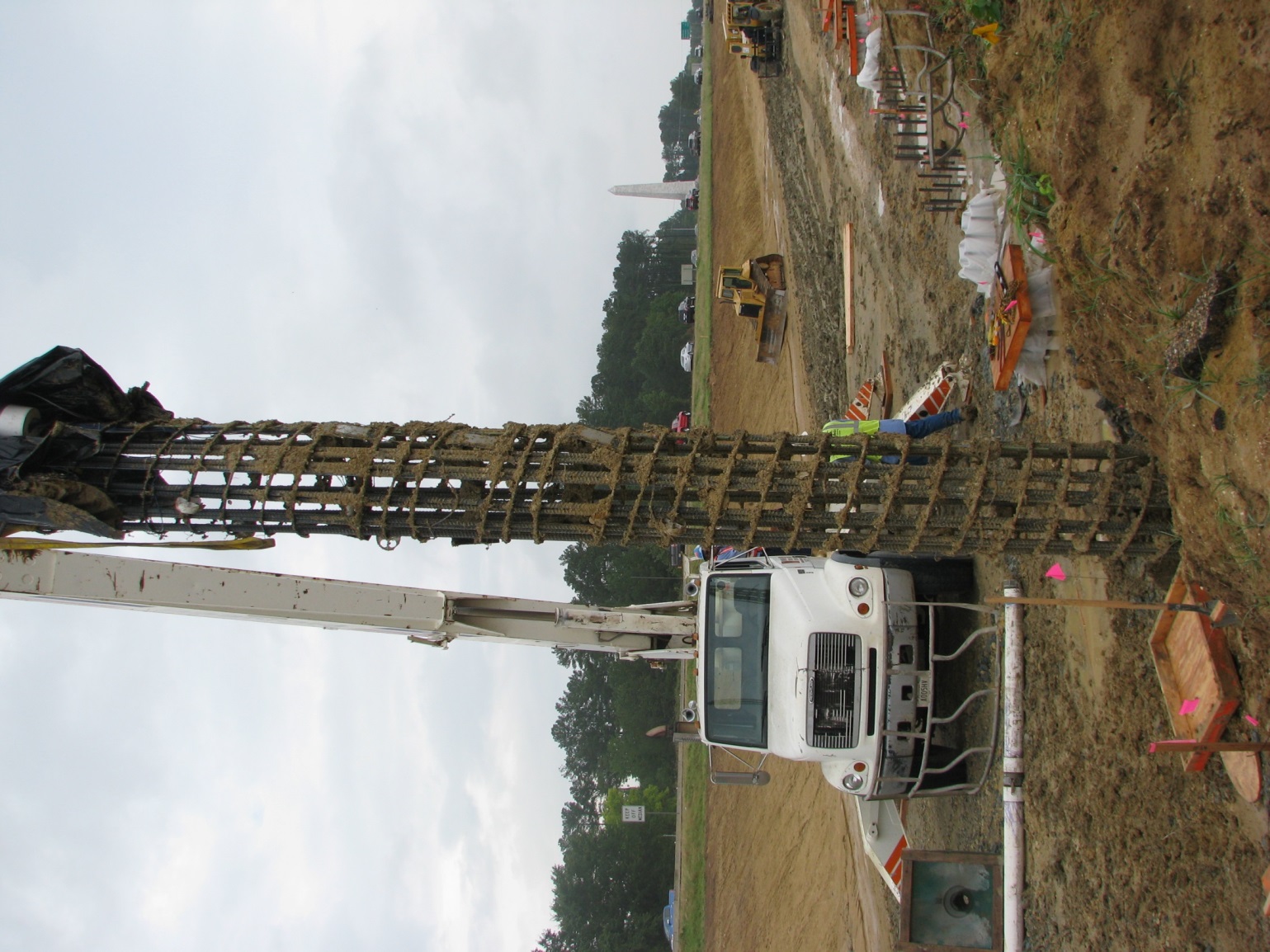 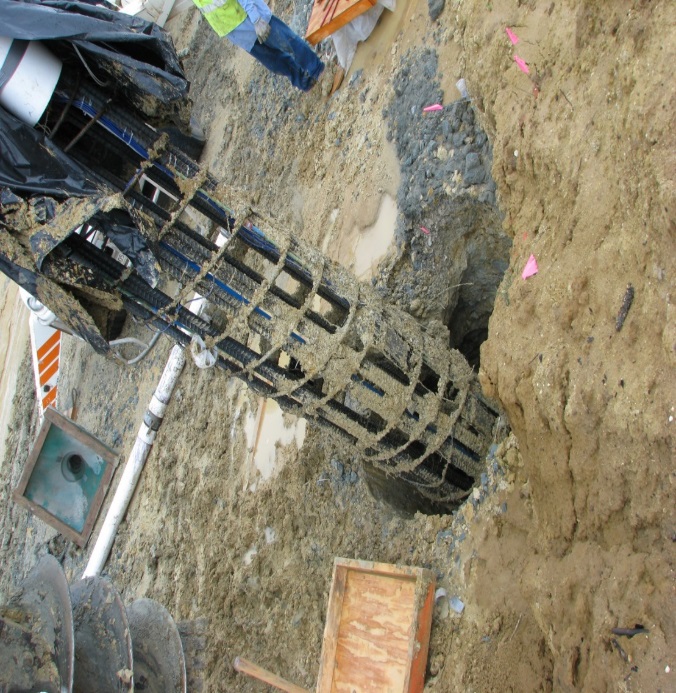 SHAFT 64
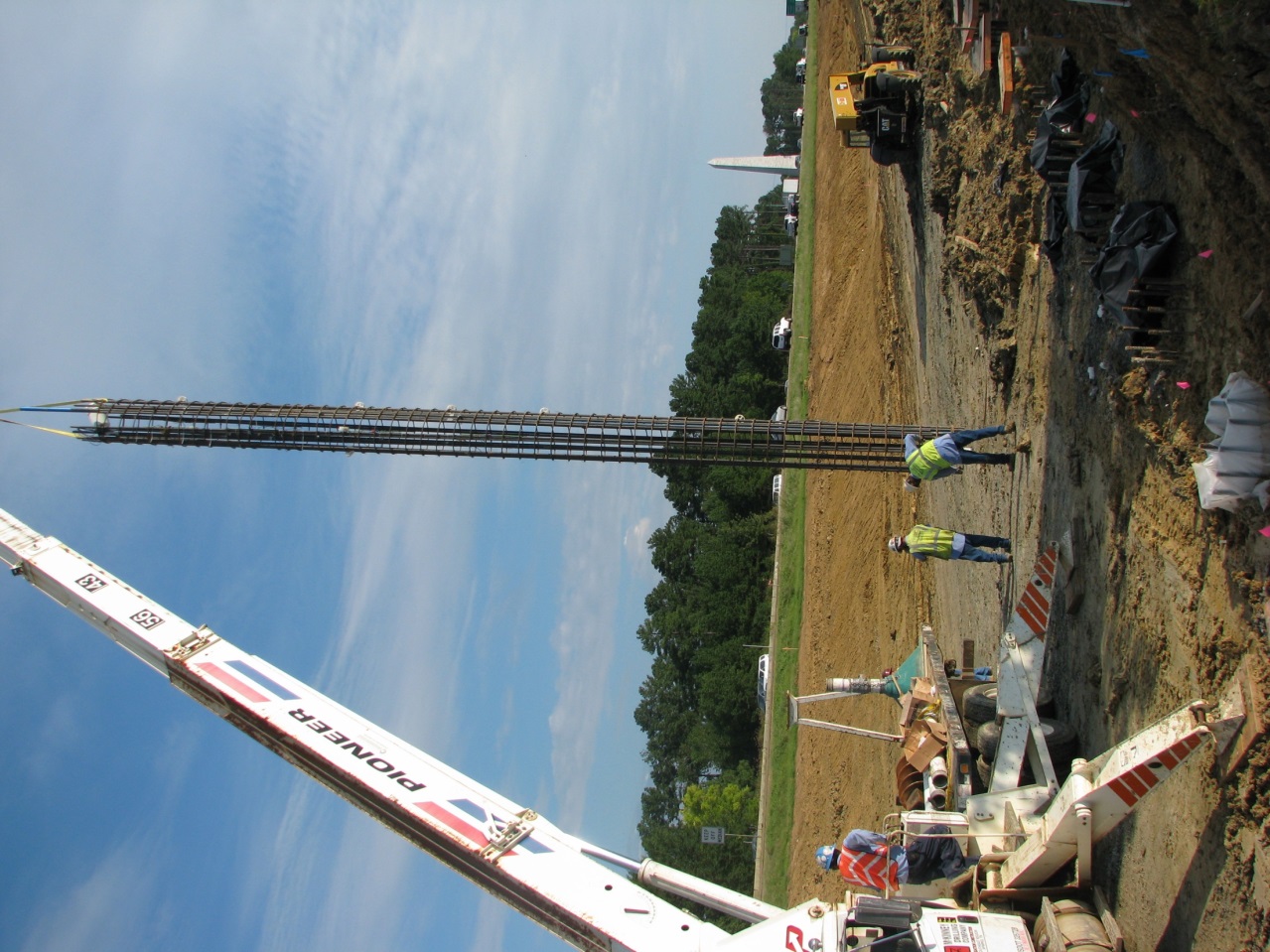 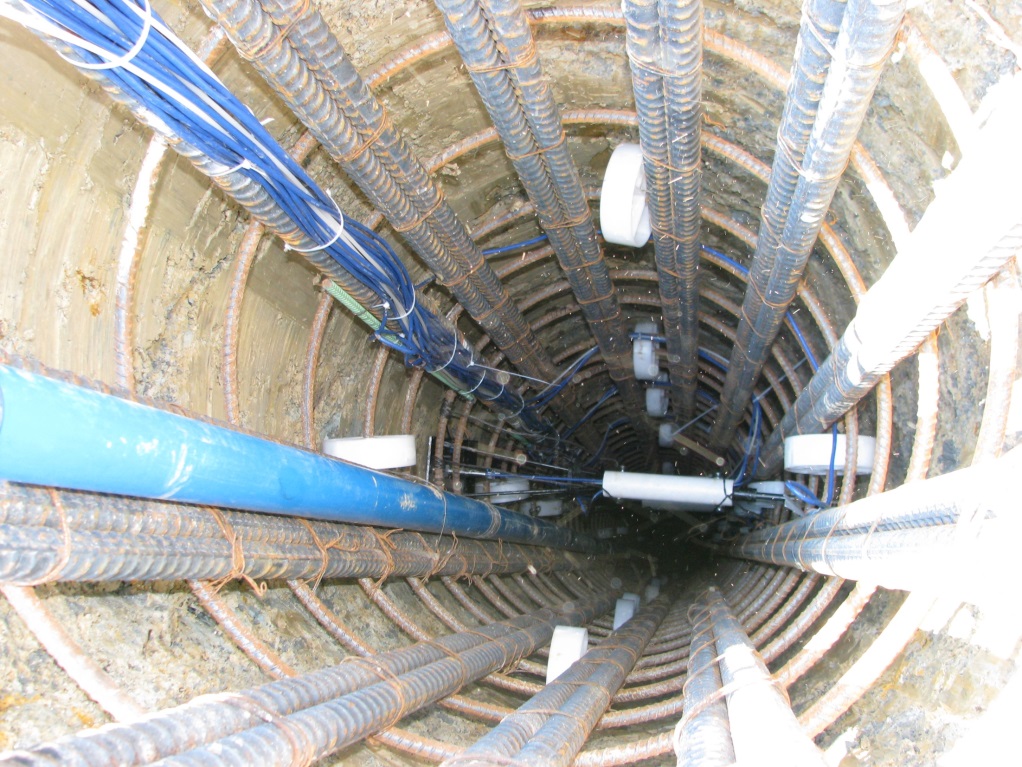 SHAFT 64
WEATHERED YAZOO CLAY
WATER CONTENT = 44%PI = 60%LIQUID LIMIT = 91%VOLUME CHANGE = 163%
UNWEATHERED YAZOO CLAY
WATER CONTENT = 36%PI = 51%LIQUID LIMIT = 78%VOLUME CHANGE = 130%
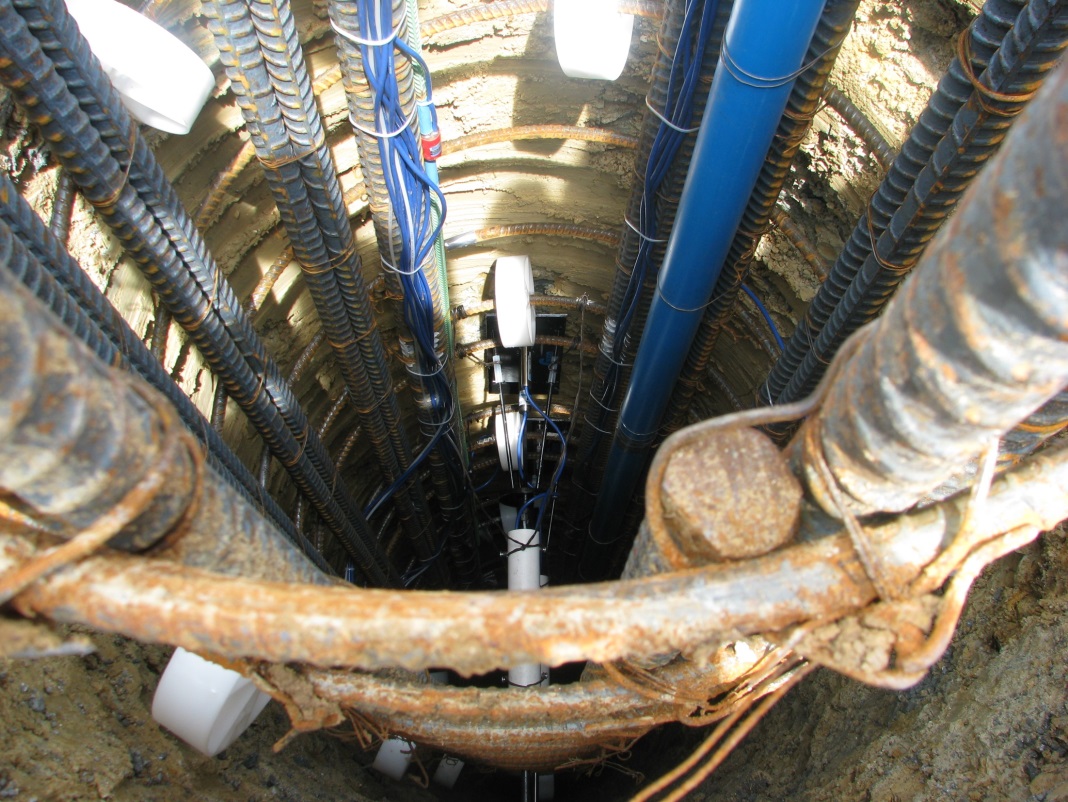 SHAFT 76
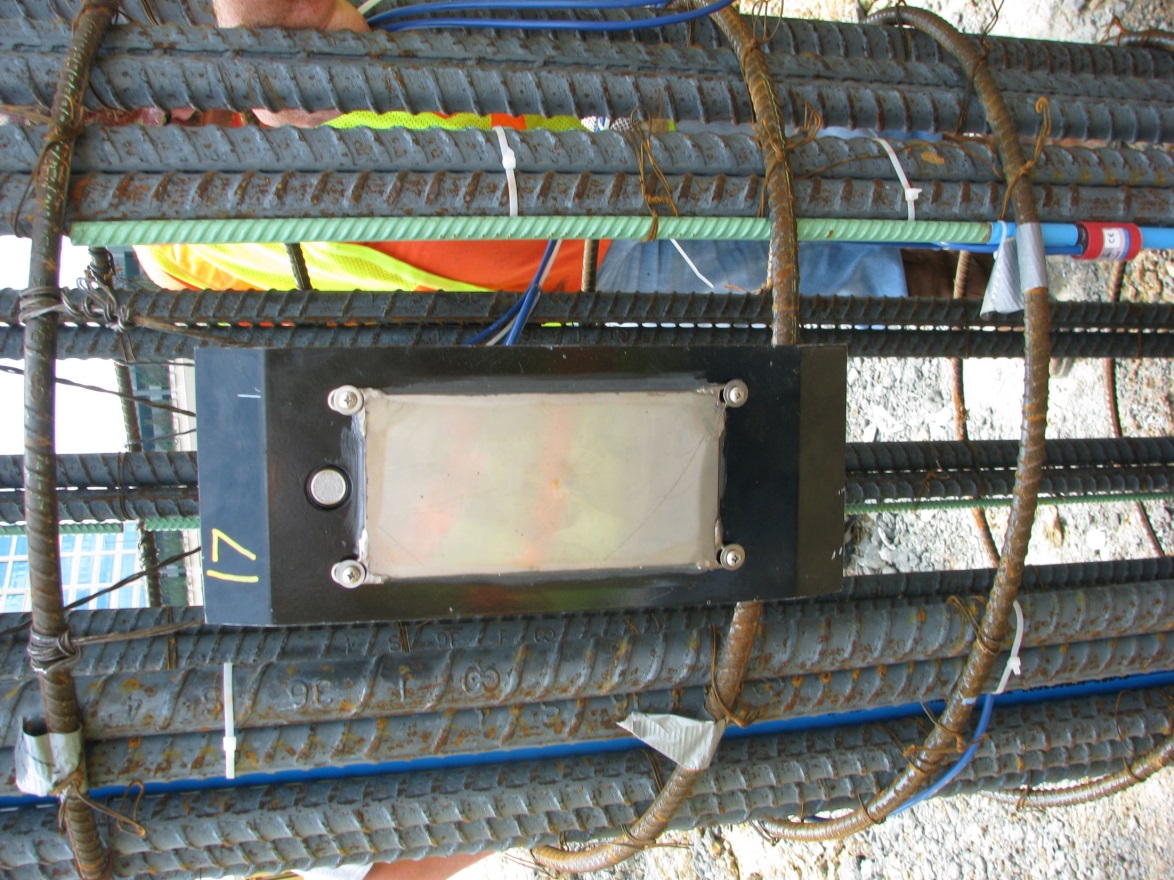 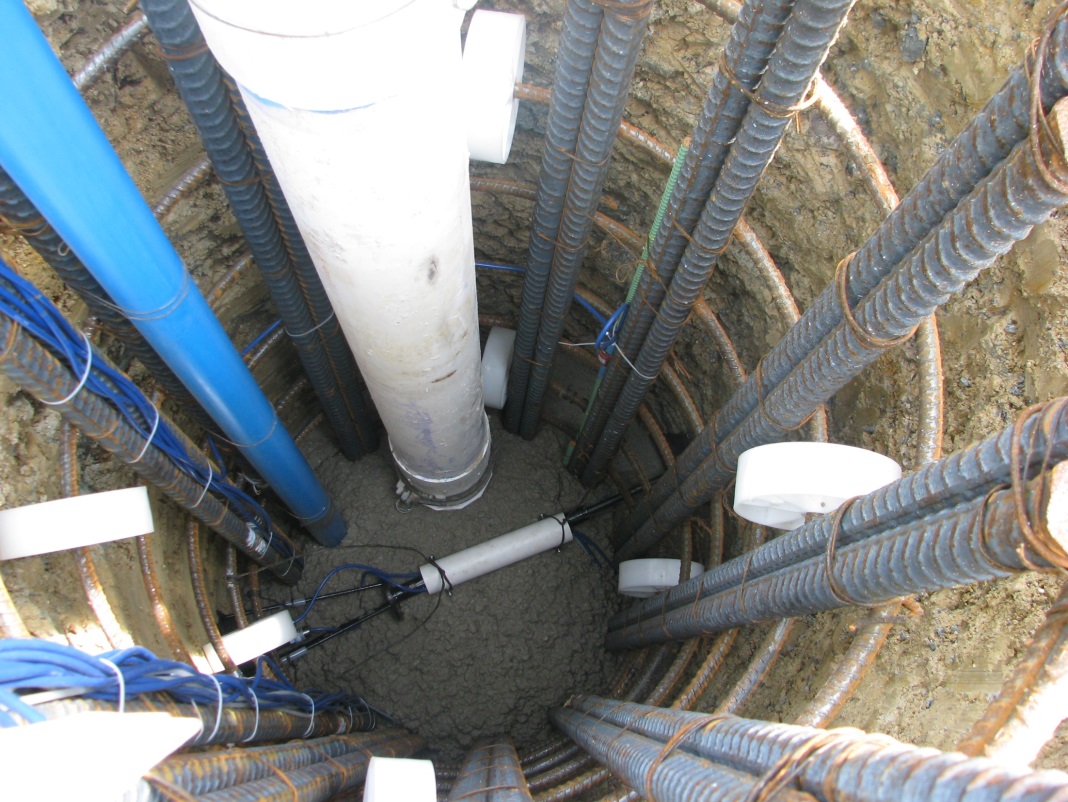 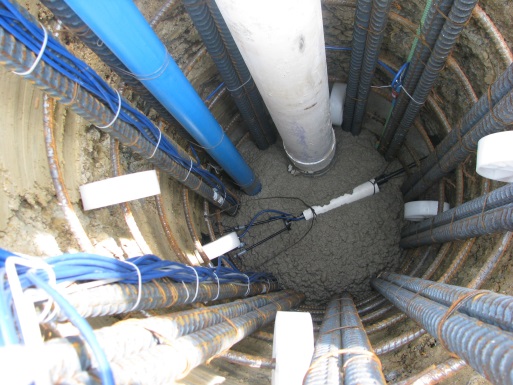 SHAFT 76
WEATHERED YAZOO CLAY
WATER CONTENT = 46%PI = 65%LIQUID LIMIT = 99%VOLUME CHANGE = 184%
UNWEATHERED YAZOO CLAY
WATER CONTENT =40%PI = 52%LIQUID LIMIT =81%VOLUME CHANGE = 136%
BASELINE READINGS AND SOIL BACKFILL
(AUG. 15, 2102)
SHAFT EXCAVATION (Sept. 12, 2012)
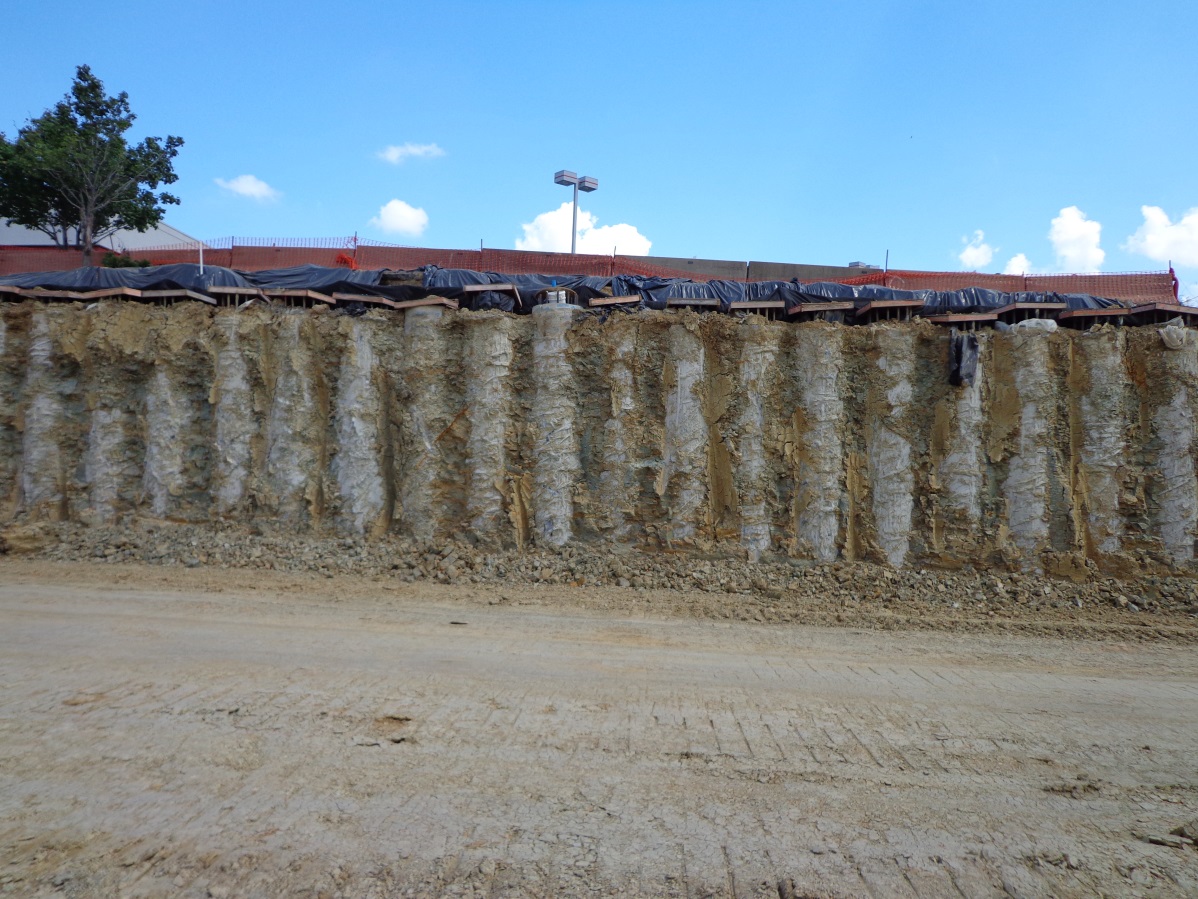 SHAFT 64
SHAFT 64
SHAFT EXCAVATION (Sept. 12, 2012)
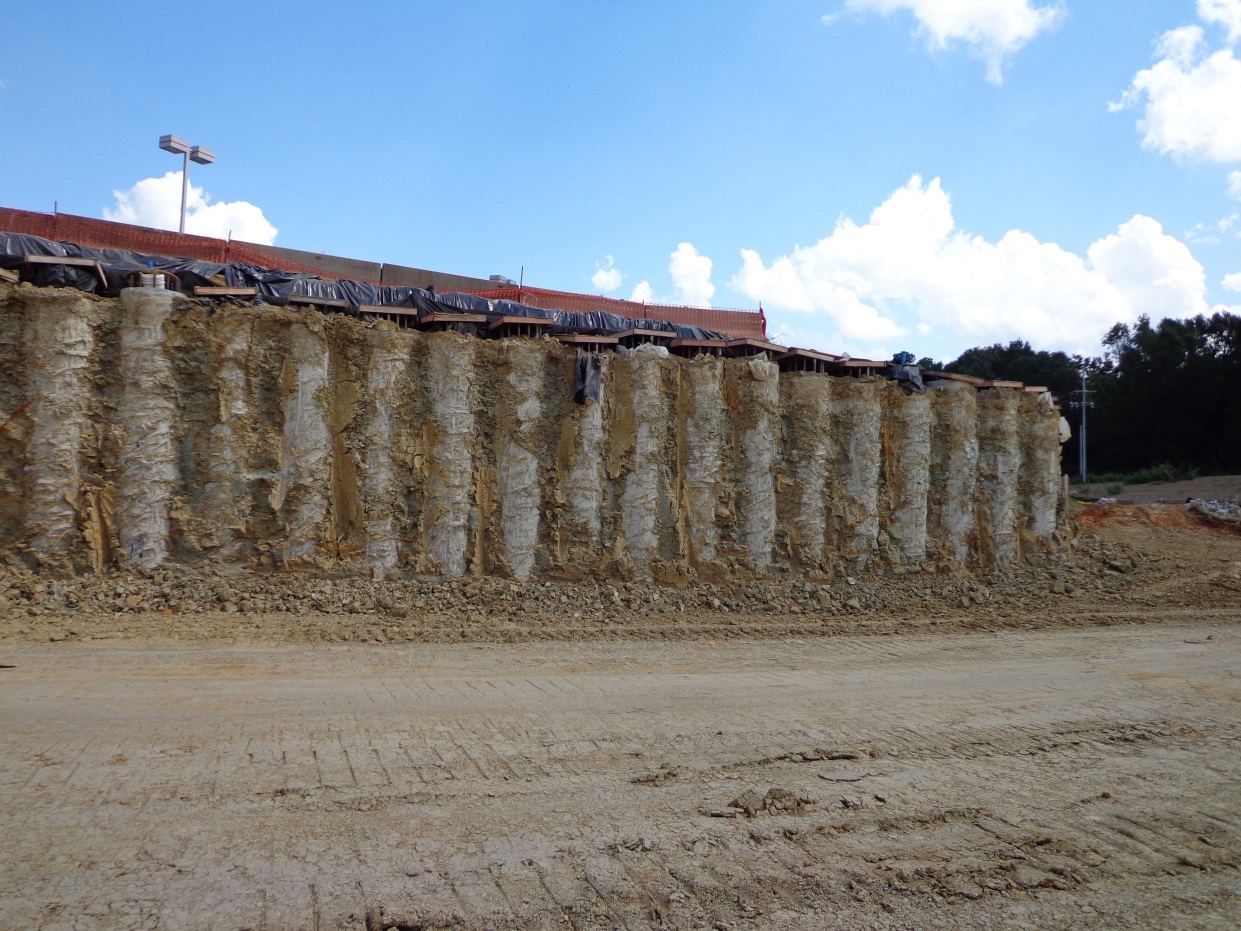 SHAFT 64
SHAFT 76
SHAFT 76
Shaft 76 Inclinometer
WALL PANEL CONSTRUCTION
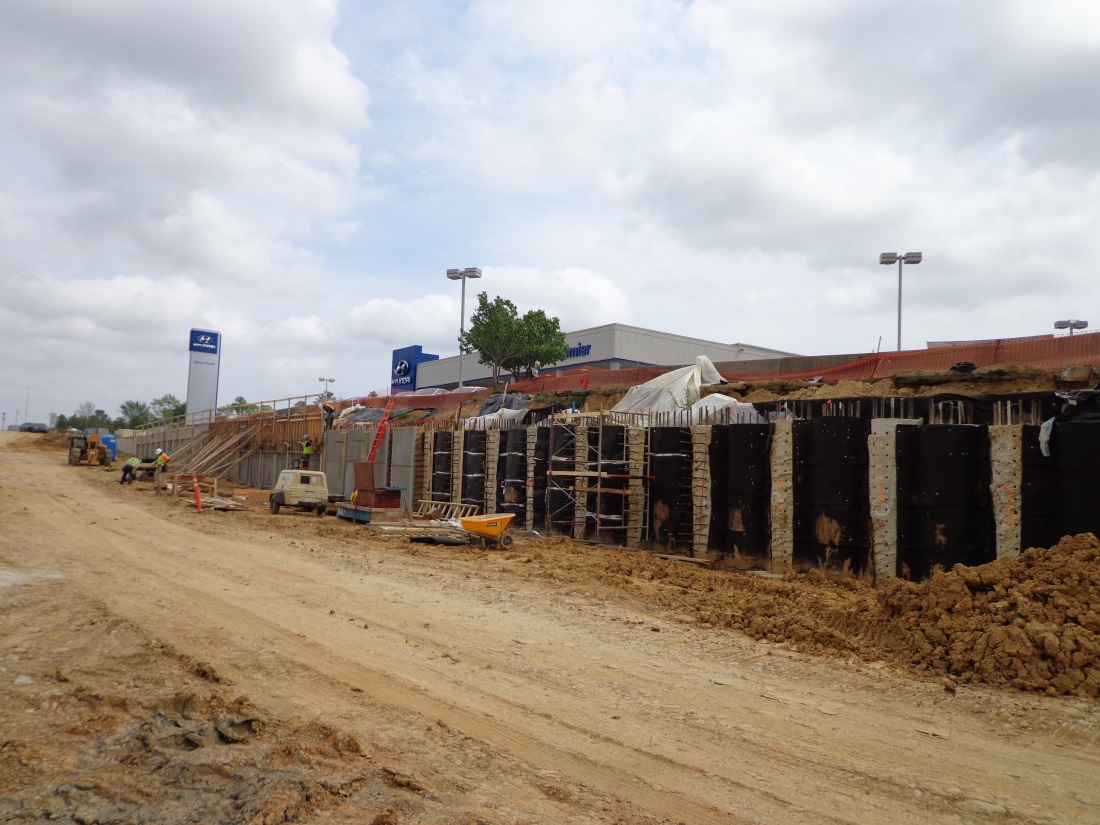 (April 10, 2013)
WALL CONSTRUCTION (June 23, 2013)
SHAFT 64
SHAFT 76
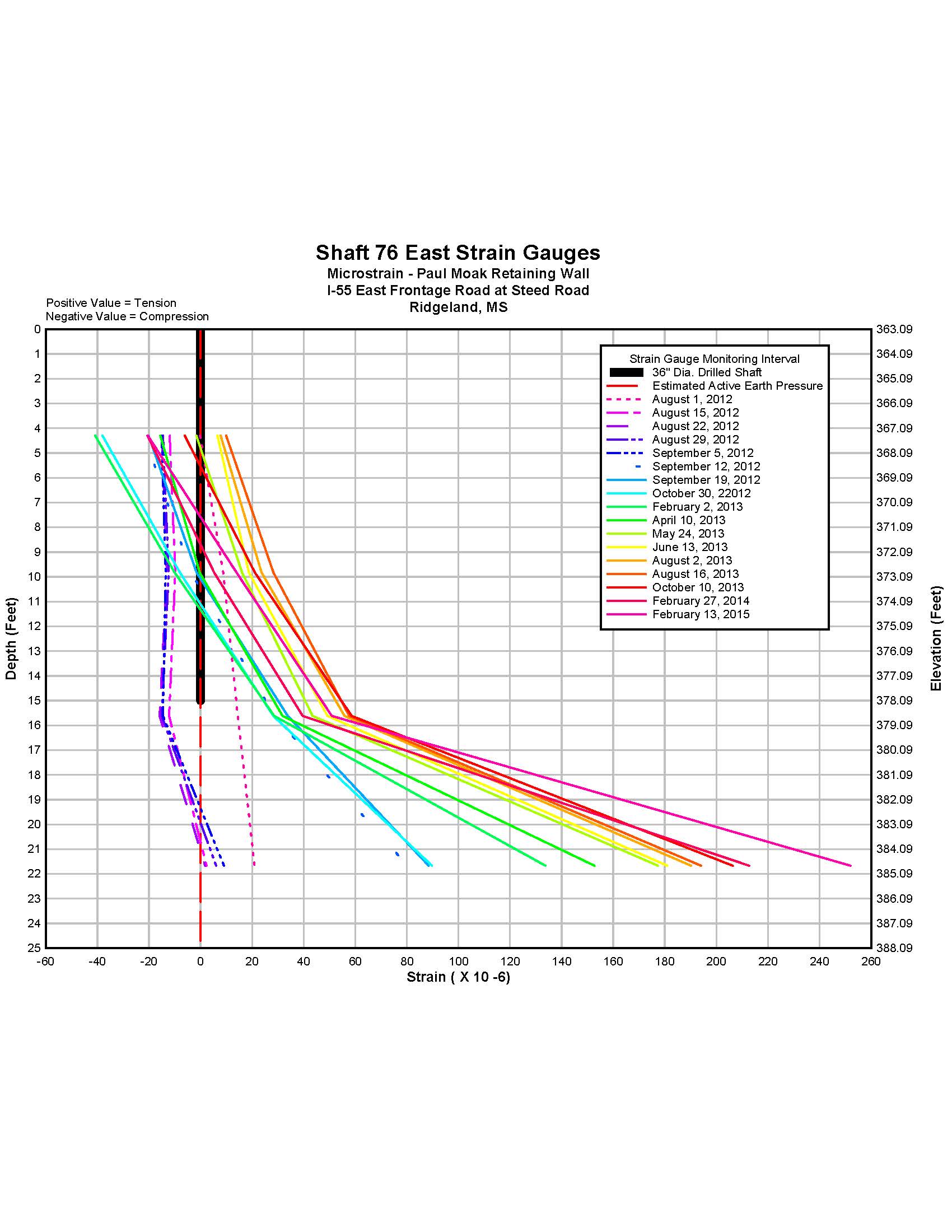 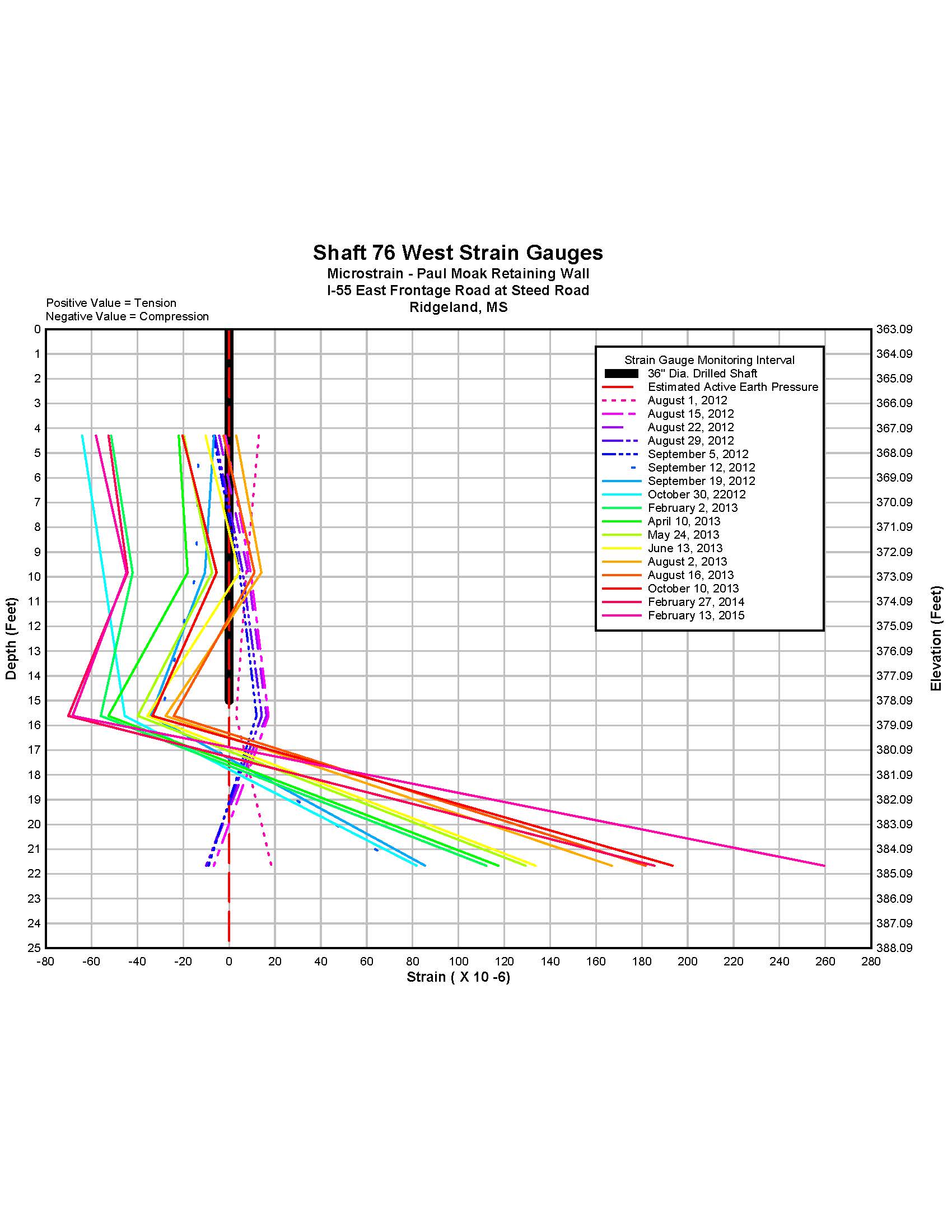 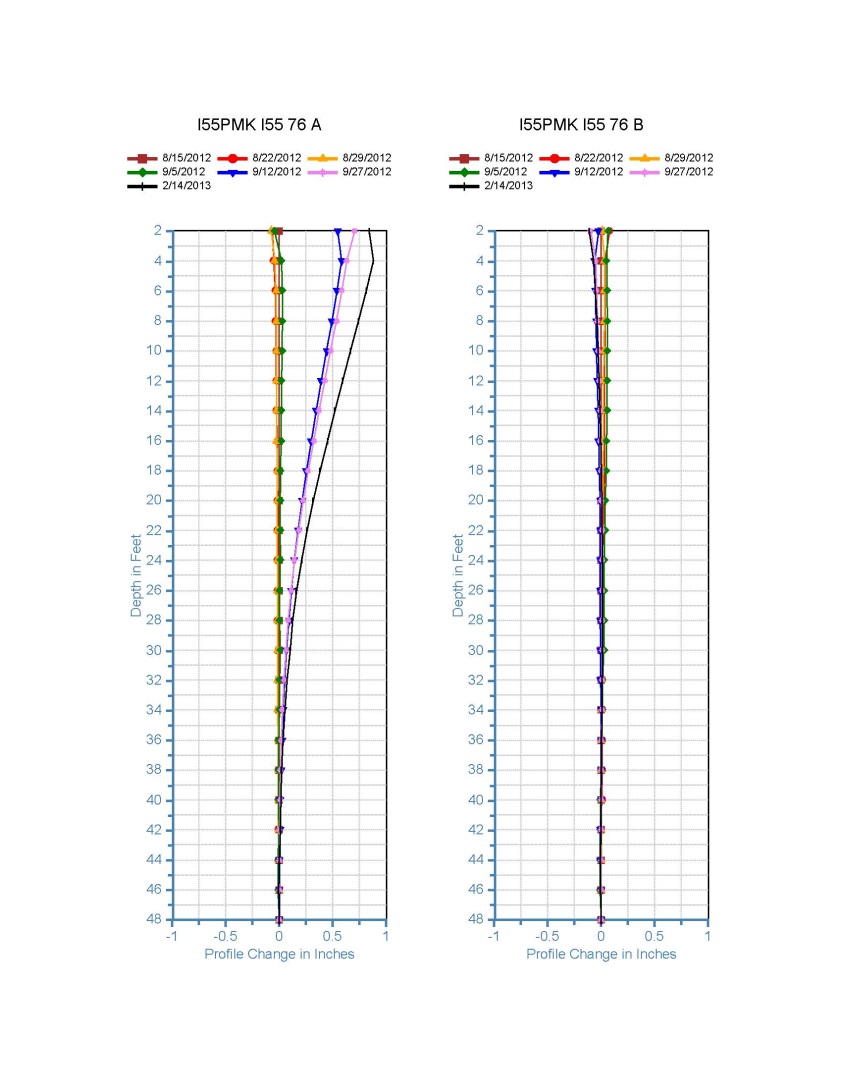 COMPLETED WALL (August 2103)